Детям о блокаде Ленинграда
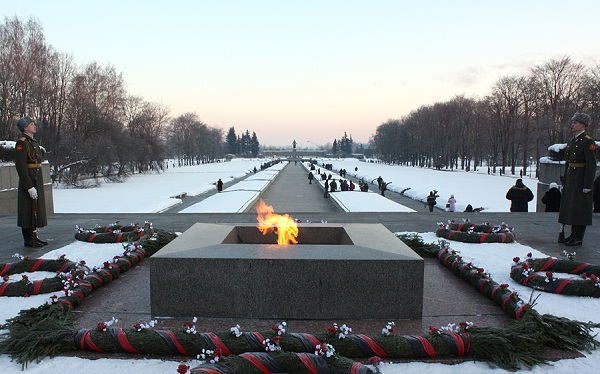 Город Петра - гордость России и слава ,-    Устоявшей в неслыханном прежде бою,Третий орден тебе, приколола держава, На защитного цвета гимнастёрку твою.
В истории – не первая осада,                           Не первый голод, холод и пожарищ дым;                              О том, что пережили люди Ленинграда,                            Теперь все знают – было по плечу лиши им.
Опять война , опять блокада, - 
А может, нам о них забыть? 
Я слышу иногда : 
«Не надо, не надо раны бередить.
Ведь это правда, что устали
Мы от рассказов о войне… «
С тех пор прошло много дней , но ленинградцы очень хорошо помнят                              каждый из 900 дней блокады, так как каждый день был битвой за жизнь.
Фашисты решили уничтожить город , стереть его с лица земли , уничтожить ленинградцев.
К концу сентября город был блокирован фашистскими войсками. Не сумев захватить город, противник решил сломить наш город блокадой, бомбардировками с воздуха.
Люди укрывали памятники от бомбёжек , чтобы их сохранить.
За время блокады фашисты выпустили по городу 150 тысяч снарядов, сбросили 5 тысяч бомб. Было разрушено и сожжено снарядами и бомбами 3174 здания.
Наш город в снег , до пояса закопан.И если с крыш , на город посмотреть, То улицы похожи на окопы,В которых побывать успела смерть.
Луна – скользит по небу одиноко, 
Как по щеке холодная слеза.
И тёмные дома стоят без стёкл,
Как люди, потерявшие глаза.
Но в то , что умер город наш ,-
Не верьте!
Нас не согнут отчаянье и страх…
И если в Ленинград ворвётся враг,
Мы разорвём:
 Последнюю из простынь,
Лишь на бинты, 
Но не на белый флаг!
Какое – то время ещё работали школы. Сидели в пальто и шапках в  нетопленном  классе, голодные. Электричества  уже не было, в квартирах горели коптилки – баночки с с горючей жидкостью, в которые вставляли маленький фитилёк.
Очень тяжёлым  было снабжение продовольствием и водой. С 20 ноября 1941 года нормы на хлеб стали совсем низкие : рабочие в день получали 250 граммов хлеба , а дети и служащие  по 125  граммов хлеба.
Больше месяца прожили ленинградцы на таком пайке.
Надвигался голод ! Люди научились делать пышки из горчицы, суп из дрожжей, котлеты из хрена, кисель из столярного клея. Хлеб содержал всякую дрянь и лишь немного муки.
Кусочек хлеба был так мал, что вес его даже не ощущался в руке. В городе не работал водопровод, канализация, не было электричества, топлива, стоял транспорт.
Очередь за хлебом
Жители истощённые голодом, обессилившие , жили в холодных квартирах с выбитыми стёклами, а зимой был – 41  градус, за водой ,ходили к реке Неве.
Ледовая трасса по Ладожскому озеру начала действовать с 21 ноября 1941 года, Шли днём и ночью по льду озера машины и доставляли в город тонны продовольствия, вооружения, боеприпасов.
Автомобильная дорога была названа «дорогой жизни». Она позволила не только ввозить в город продовольствие , но и вывезти из города больных и детей.
Дорогой жизни шёл к нам хлеб,
Дорогой дружбы многих к многим.
Ещё не знают на земле 
Страшней и радостней дороги.
Грузовики шли по льду под постоянными бомбёжками, поэтому этот путь прозвали «Дорогой смерти».
Шестнадцать тысяч матерей

Пайки получат на заре – 

Сто двадцать пять 

блокадных грамм,

С огнём и кровью пополам.
В осаждённом Ленинграде Дмитрием Шостаковичем была создана Седьмая симфония, получившая название «Ленинградская».
Ленинградцы разводили огороды, что – бы как – то можно было выжить.
12 января 1943 года войска Ленинградского и Волховского фронтов перешли в наступление. Через 6 дней ожесточённых боёв кольцо блокады было прорвано.
И всё же город ещё оставался прифронтовым, Враг стоял у его стен. Авиация врага ещё обстреливала жилые дома.
Через год, 27 января 1944 года, в честь разгрома фашистских  войск под Ленинградом; прозвучал над Невой торжественный салют : 24 залпа из 324 орудий.
Битва за Ленинград закончилась. В течение 900 дней ленинградцы боролись и отстаивали свой город. Ни голод и холод, ни авиации , ни арт.обстрели не сломили славных защитников города.
В суровые дни блокады умерло от голода более 600 тысяч человек. Многие из них похоронены на Пискарёвском – мемориальном кладбище.
Здесь лежат ленинградцы.
Здесь горожане – мужчины,
Женщины , дети.
Рядом с ними солдаты – красноармейцы.
Всею жизнью своею
Они защищали тебя,  Ленинград,
Колыбель революции.

             Ольга Бергольц.
Слава и тебе, великий город,

Сливший воедино фронт и тыл.

 В небывалых трудностях 

Который

Выстоял.

Сражался.

Победил.
Спасибо за внимание